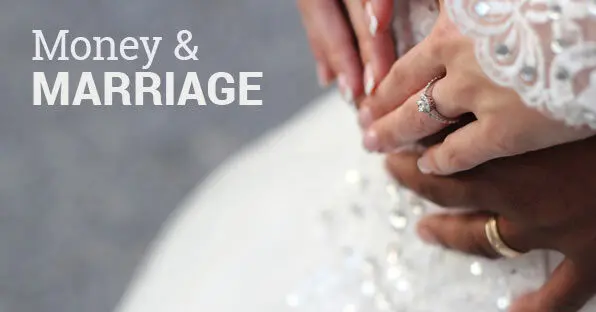 Building a Healthy Marriage - Week 2
OPENING PRAYER
Let us pray…..
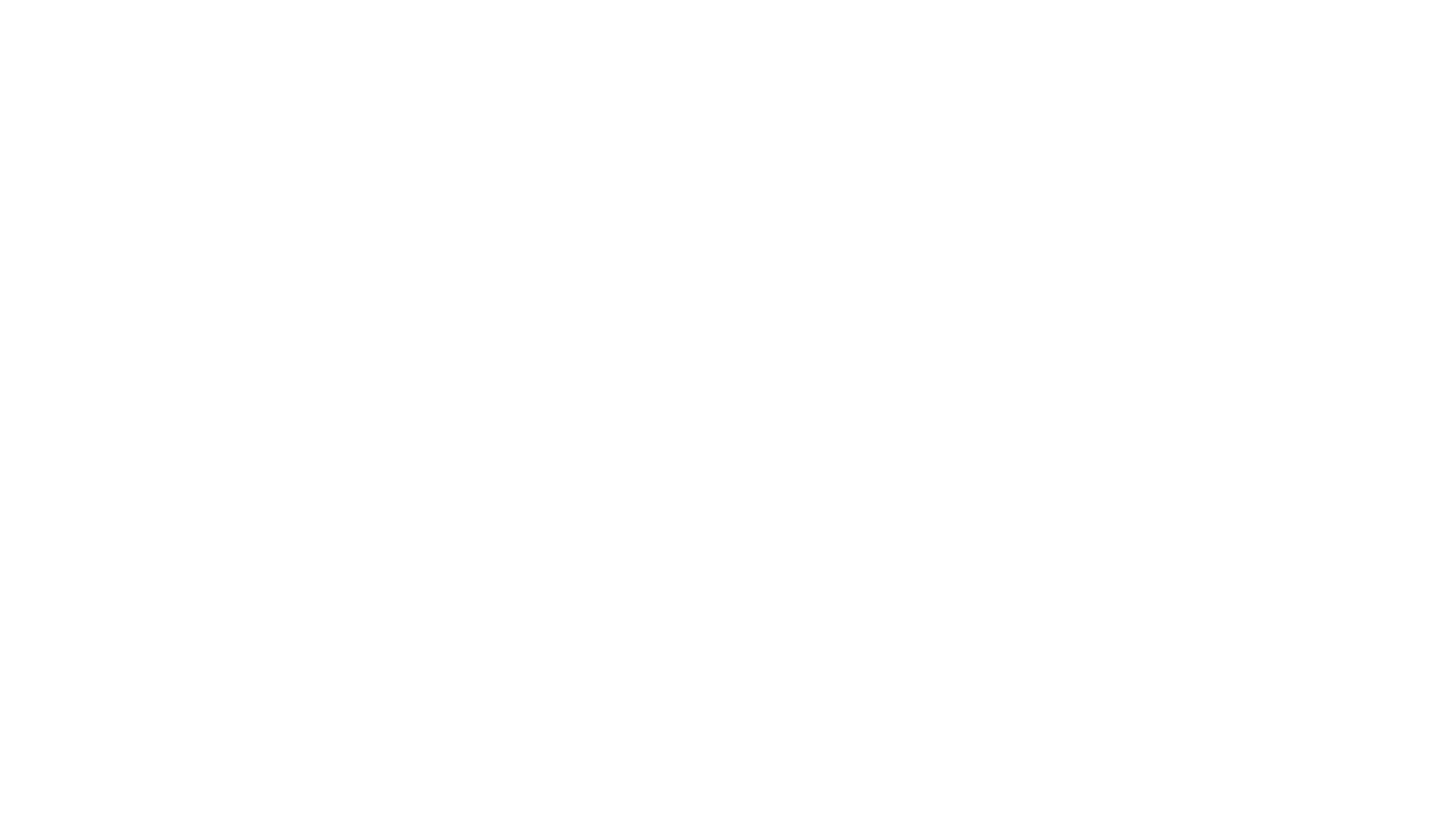 Week 2
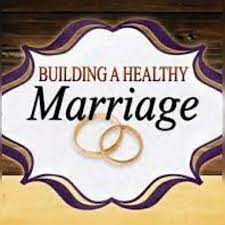 Roles in marriage
For this reason a man shall leave his father and mother and be joined to his wife, and the two shall become one flesh. – Matthew 19:5

Husbands, love your wives, just as Christ loved the church and gave himself up for her, in order to make her holy by cleansing her with the washing of water by the word, so as to present the church to himself in splendor, without a spot or wrinkle or anything of the kind—yes, so that she may be holy and without blemish. In the same way, husbands should love their wives as they do their own bodies. He who loves his wife loves himself. – Ephesians 5:25-28

Each of you, however, should love his wife as himself, and a wife should respect her husband. – Ephesians 5:33
Sharing
Husband - How can you improve how you demonstrate your love for your wife?

Wife - How can you make progress in showing respect for your husband?
Sharing (Roles in marriage & communication)
You must understand this, my beloved: let everyone be quick to listen, slow to speak, slow to anger; for your anger does not produce God’s righteousness – James 1:19-20

On a scale of 1 to 10  (with 10 being the best), how would you rate your ability to communicate with your spouse? How does your spouse rate you?





What will you do to improve your communication skills?
Money Dates
Again, truly I tell you, if two of you agree on earth about anything you ask, it will be done for you by my Father in heaven. For where two or three are gathered in my name, I am there among them. – Matthew 18:19-20
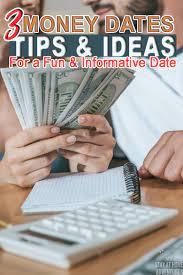 1. According to this passage, why is it especially important for the husband and wife to pray together?

2. If you don’t yet pray together, how do you plan to begin?
Encouragement
Finally, beloved, whatever is true, whatever is honorable, whatever is just, whatever is pure, whatever is pleasing, whatever is commendable, if there is any excellence and if there is anything worthy of praise, think about these things. – Philippians 4:8
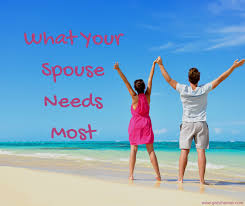 1. What are 3 things you most appreciate about your spouse?
Seeking counsel and Honesty and Trust
Fools think their own way is right, but the wise listen to advice. – Proverbs 12:15

Without counsel, plans go wrong, but with many advisers they succeed. – Proverbs 15:22
Why do you think you should seek financial advice from your spouse?
Examples of once and for all decisions
We are committed to remain married to each other our entire lives. We will never consider divorce or even mention it as a possibility even if we are having a heated argument
By God’s grace, we will become debt free and never go into one penny of debt
We will buy reliable used cards and drive them “until the wheels come off”
We will be generous givers
We will pray with each other daily
We will be honest with each other
We will have a weekly money date
Once and for all Decision
What is your once and for all decision?
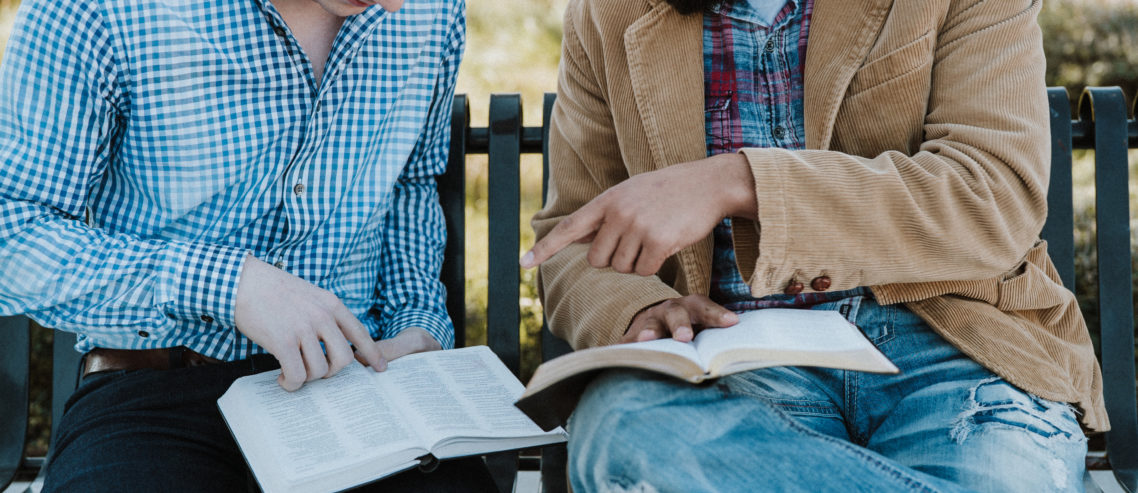 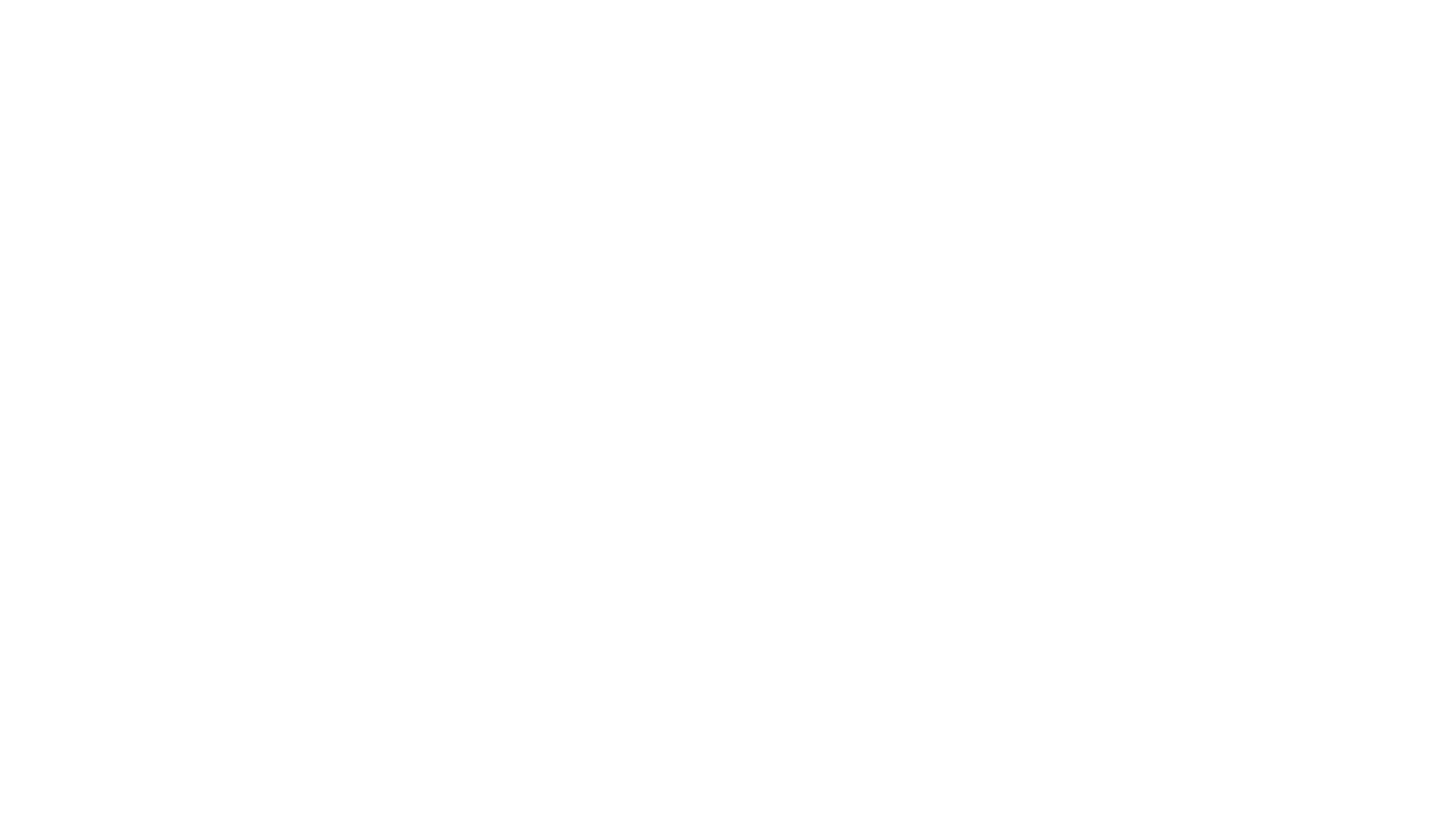 Closing Prayer